SKA1検討グループ　		技術部門報告
河野裕介
SKAJP-EWG
2019/12/14
水沢VLBI観測所計画部門
1
日本の参加分野の候補
VLBI

受信機

AIV
2019/12/14
水沢VLBI観測所計画部門
2
VLBI
2019/12/14
水沢VLBI観測所計画部門
3
SKA-VLBI
SKAフェイズアップと外部アンテナとのVLBI
CSP(相関器)にVLBI用モジュール
ビットレート：～64Gbps
例　OCTADISK2 or 3
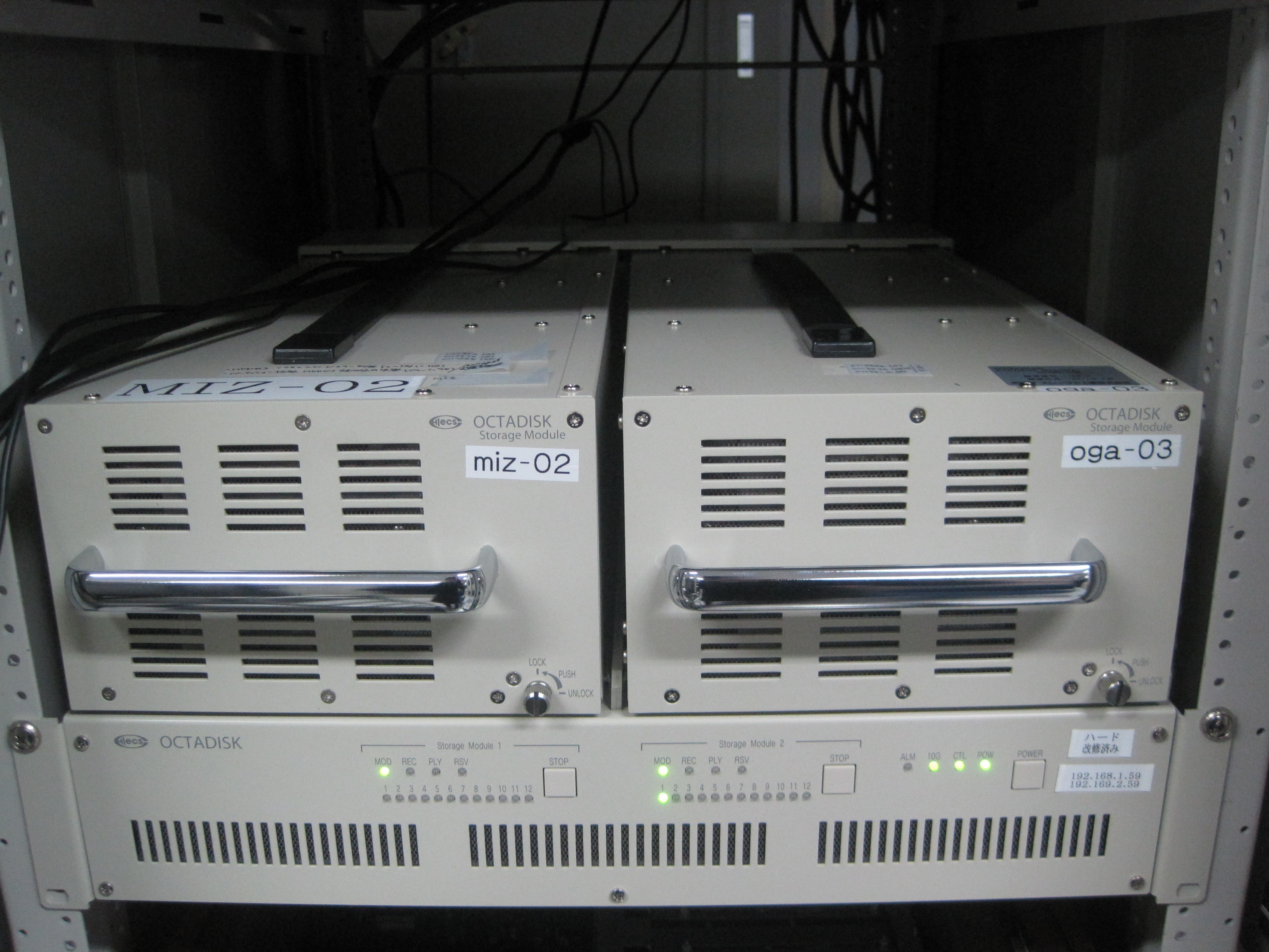 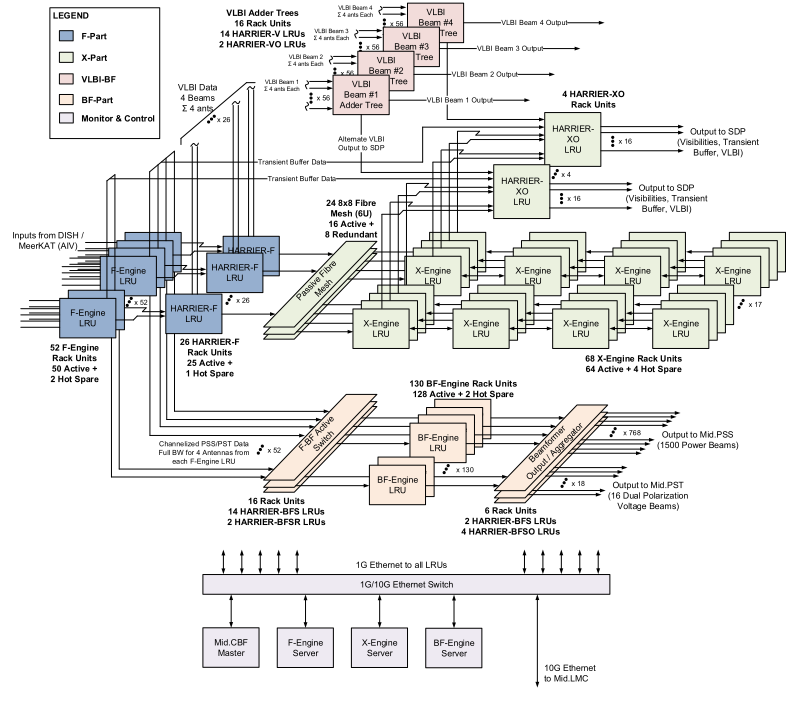 記録
VSREC (鈴木, 小山＋)
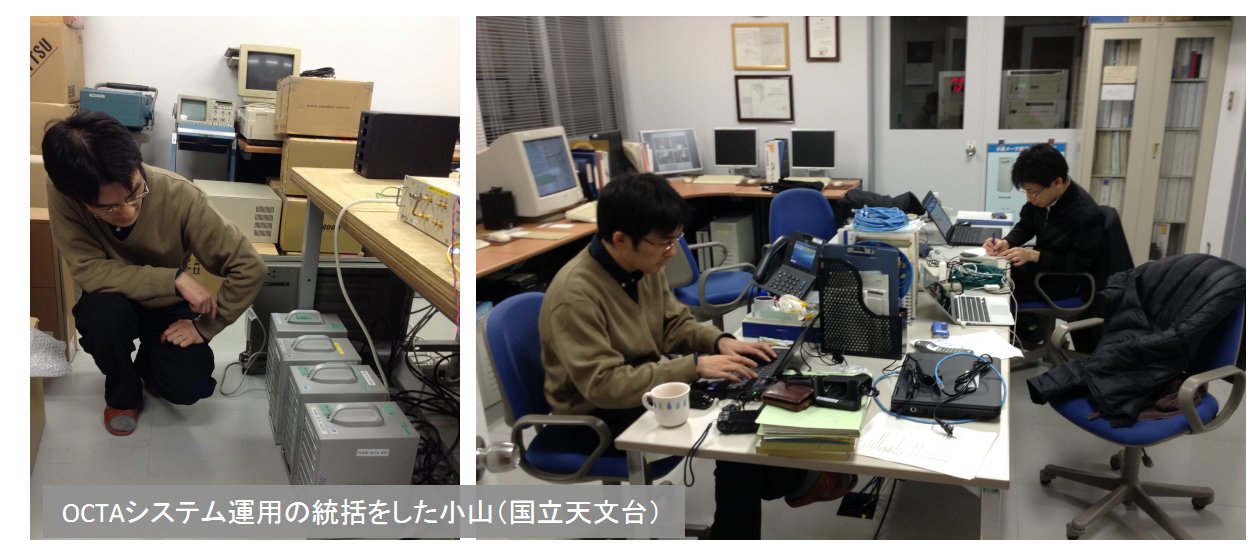 SKA CSP Mid Correlator and Beamformer Subelement Detailed Design Document
2019/12/14
水沢VLBI観測所計画部門
4
VLBI機能図
Telescope Manager (TM)
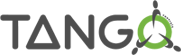 ③Tango IF
Phaseupメタデータ
Phaseupメタデータ
API
API
API
0
FS
VLBI BF
SDP
機器制御メタデータ
CSP
switch
switch
REC
PSS
①レコーダ
REC
switch
PST
VLBI server
④パルサー機能を流用
VLBIスケジュール
②スケジュール
外部相関器（欧州）
2019/12/14
水沢VLBI観測所計画部門
5
Jumping JIVEによる検討状況
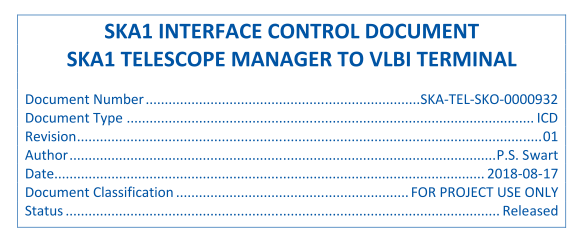 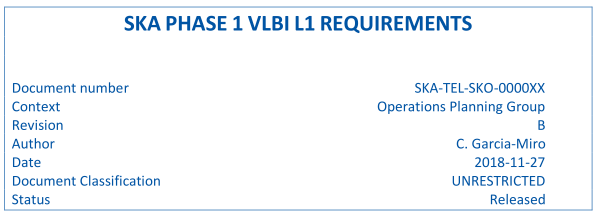 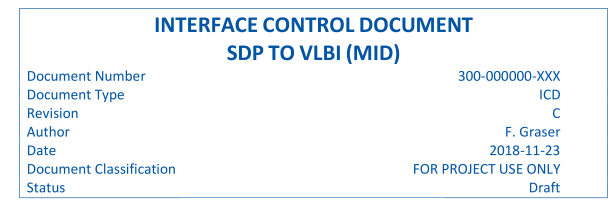 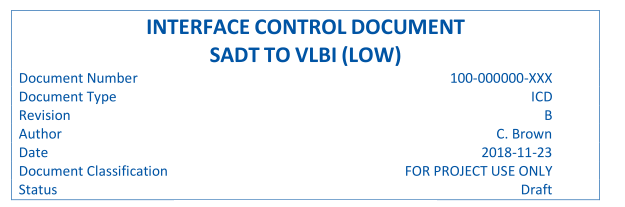 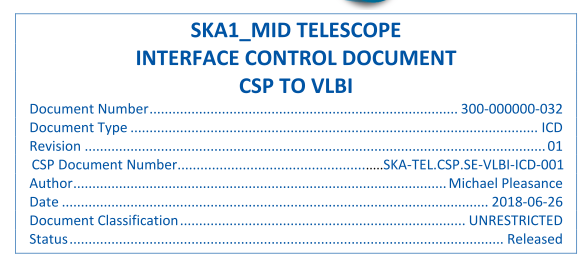 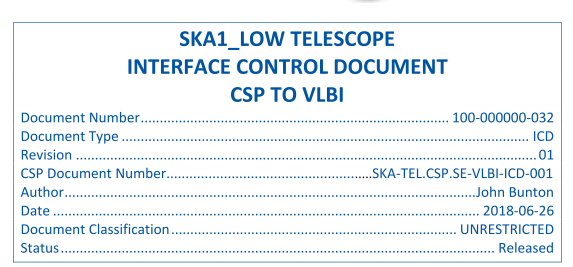 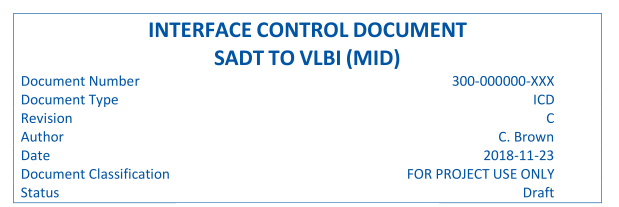 2019/12/14
水沢VLBI観測所計画部門
6
JIVEとのコラボレーション
ポイント
SKAO Development Program （SODP）

Global VLBIアライアンス

実務担当者とのつながり
2020年2月　JIVE訪問予定
2019/12/14
水沢VLBI観測所計画部門
7
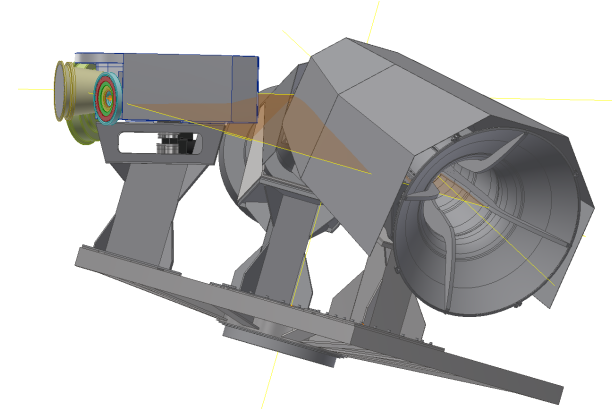 インデクサ
受信機
ステージごと回転
2019/12/14
水沢VLBI観測所計画部門
8
Band 6+7 / Band B
SKAバンド
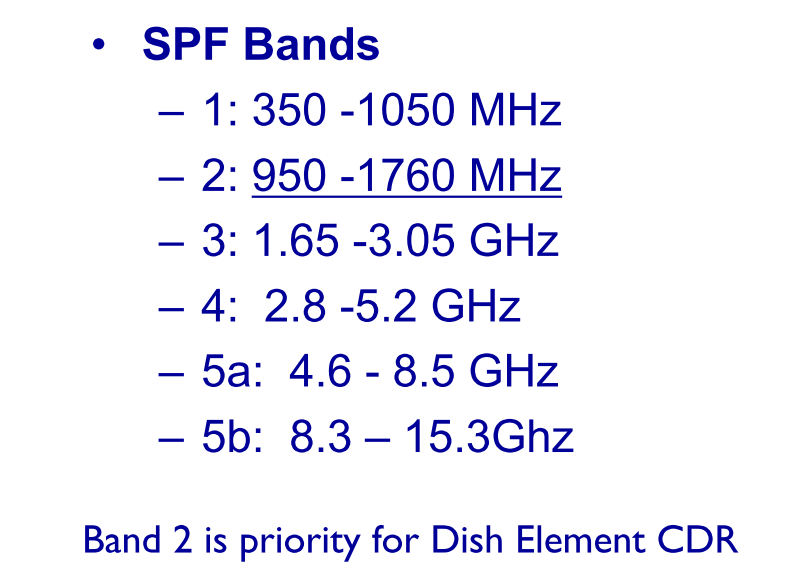 BandB:   5-24GHz
6: 14-24 GHz
7: 24-50 GHz
＊周波数は正式ではない
2019/12/14
水沢VLBI観測所計画部門
9
DDRDetail Design Review
Mar 24-25, 2019
OXFORD Univ.
Prototyping at OXFORD
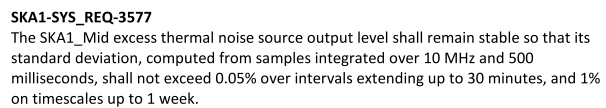 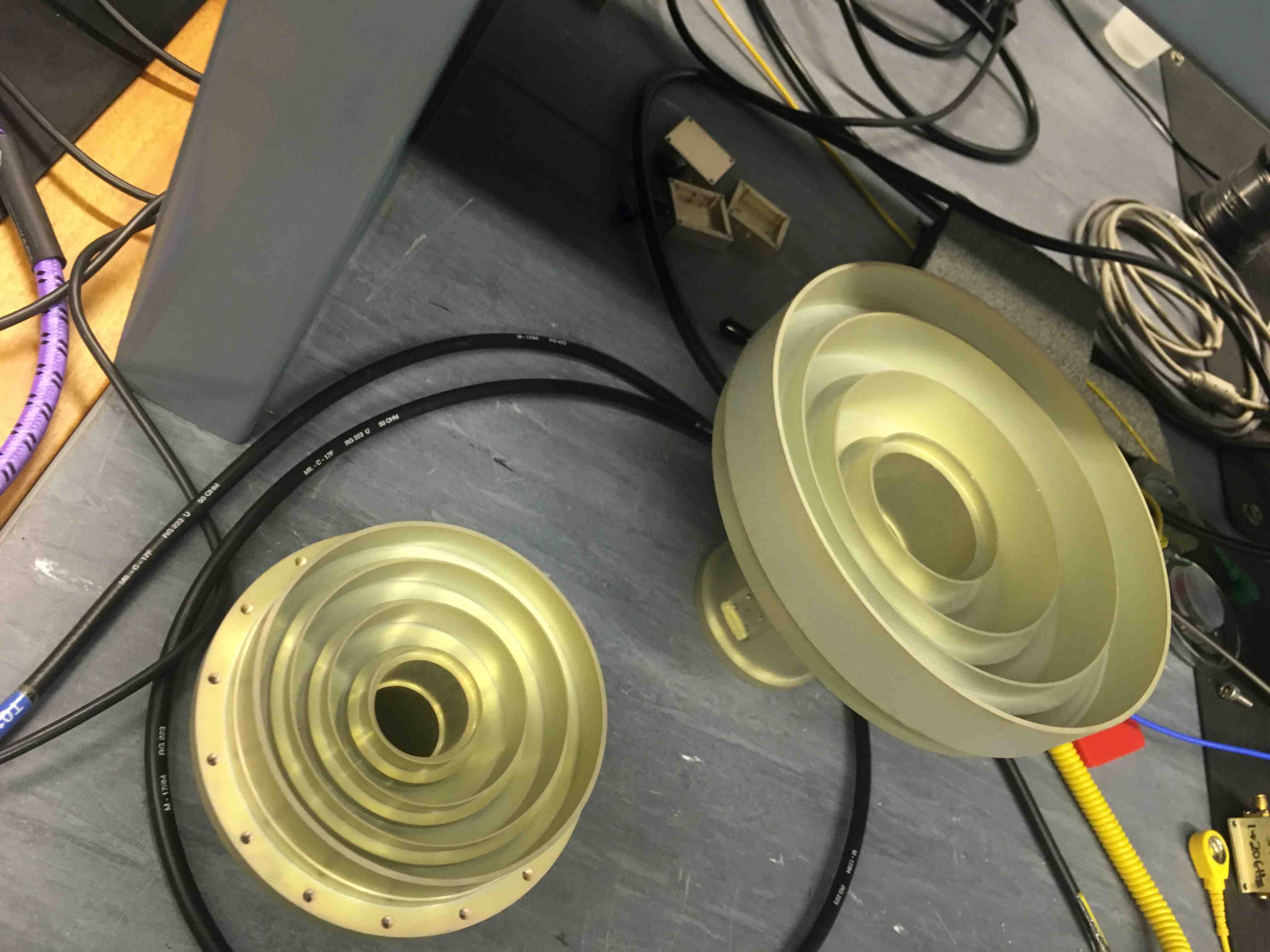 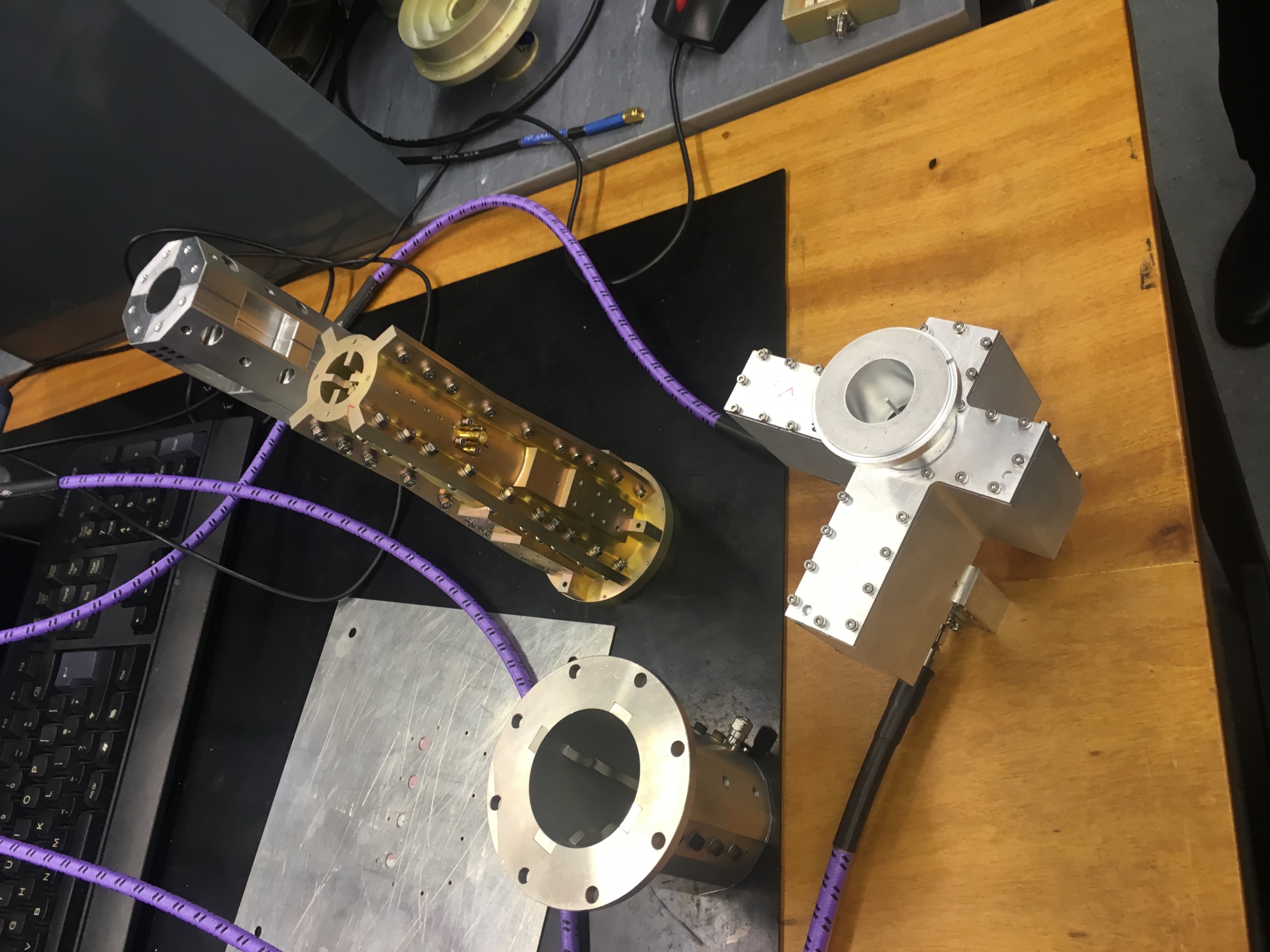 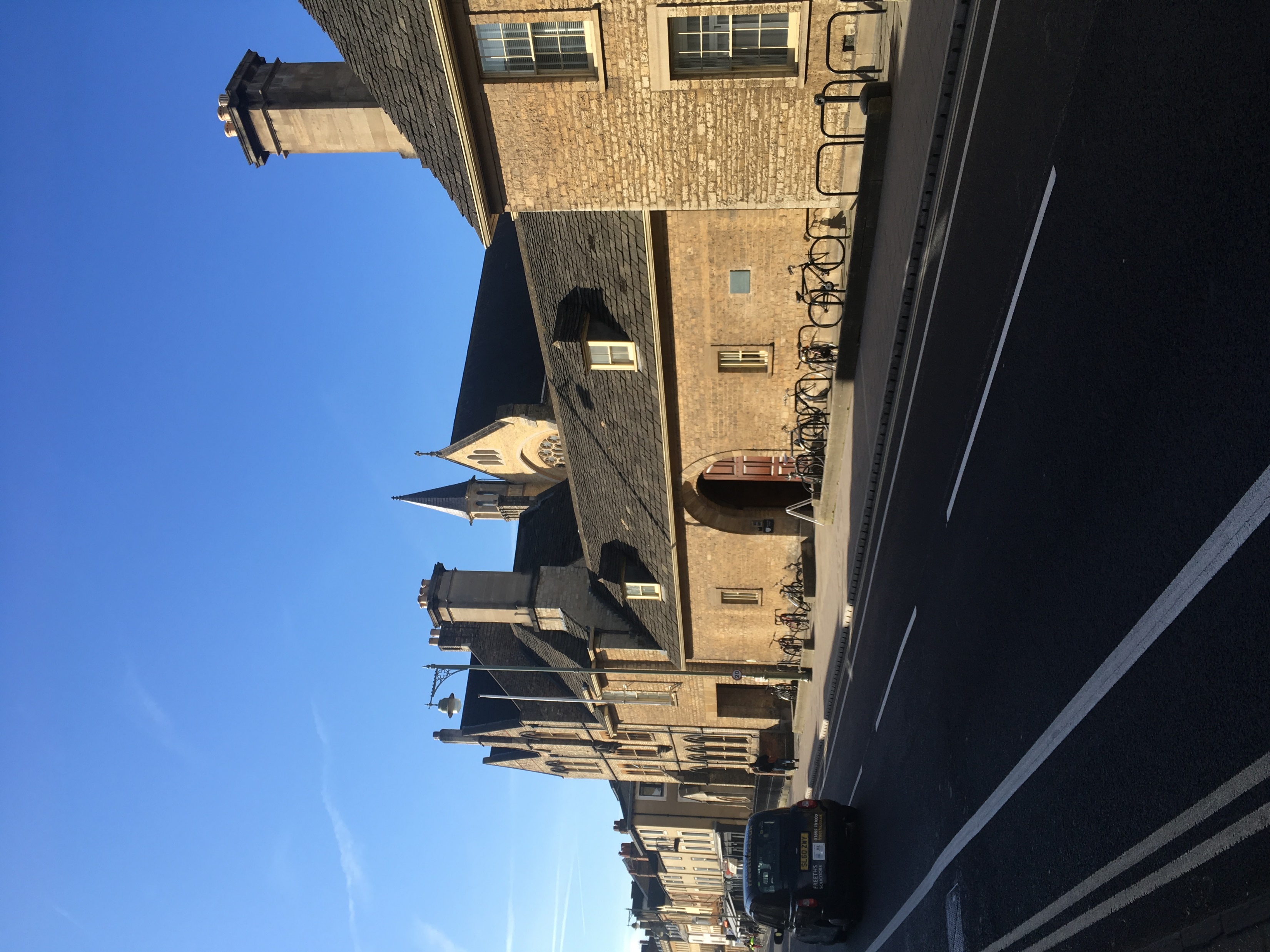 2019/12/14
水沢VLBI観測所計画部門
10
ASPFRAdvanced Single Pixel Feed and Receiver
Kickoff meeting 9/3-4　スウェーデン
SODPへのブリッジングプログラム
Work Packages  
WP1 - ASPFR Program Management
WP2 - Science
WP3 - Wide Band Feeds and LNAs 
WP4 - Advanced Octave feeds and LNAs:
WP5 - Wideband Receivers:
WP6 - Cooling technologies 
WP7. Site survey
2019/12/14
水沢VLBI観測所計画部門
11
日本の技術紹介Band 6 Feed技術例
長谷川+2017
長谷川+2017
270-500 GHz
木村+2019
現在設計中
Axially corrugated horn
Champによる設計最適化中
SKAOのGRASPモデルとも統合済み
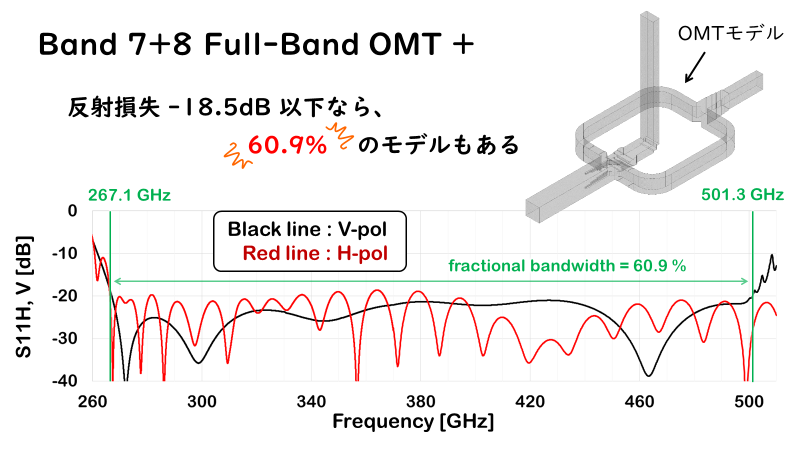 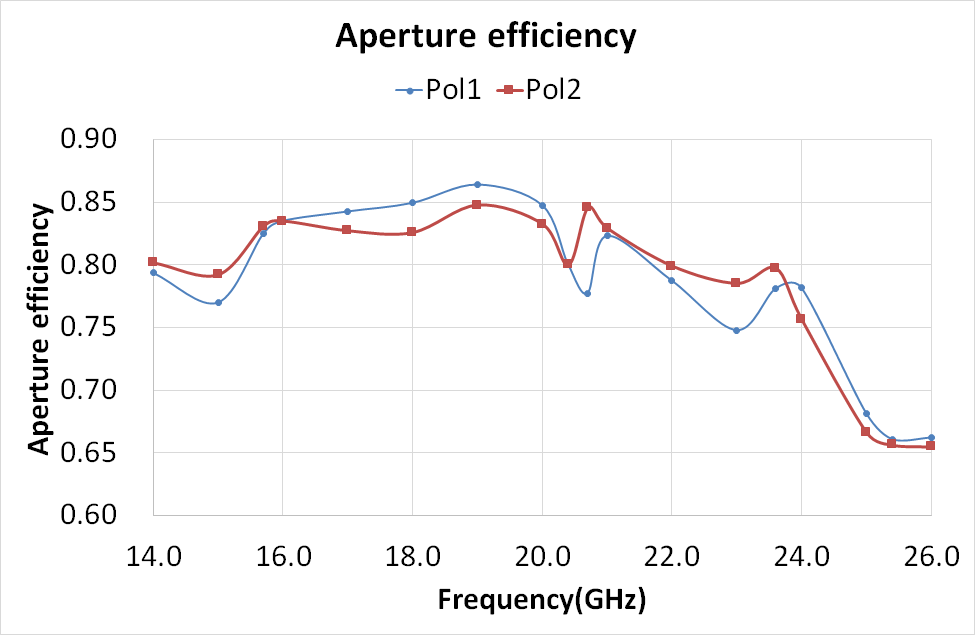 木村+2019
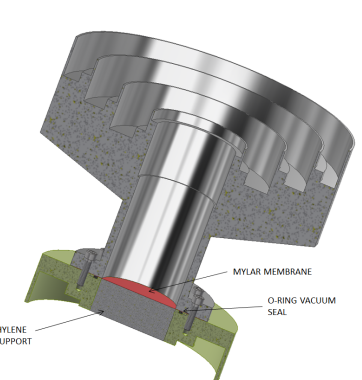 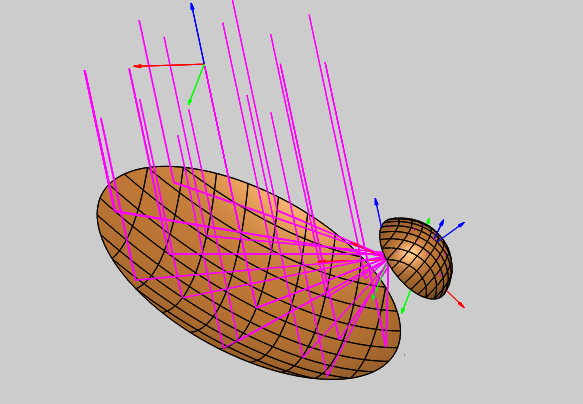 2019/12/14
水沢VLBI観測所計画部門
12
日本の技術紹介冷凍機
https://www.shi.co.jp/
住友重機の例を紹介

FA40冷却実験
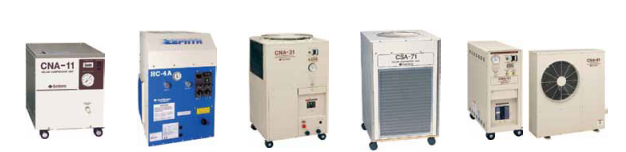 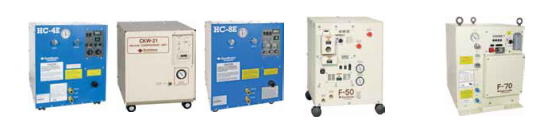 2019/12/14
水沢VLBI観測所計画部門
13
Chalmers：Band 6+7
15-50GHzの実用化
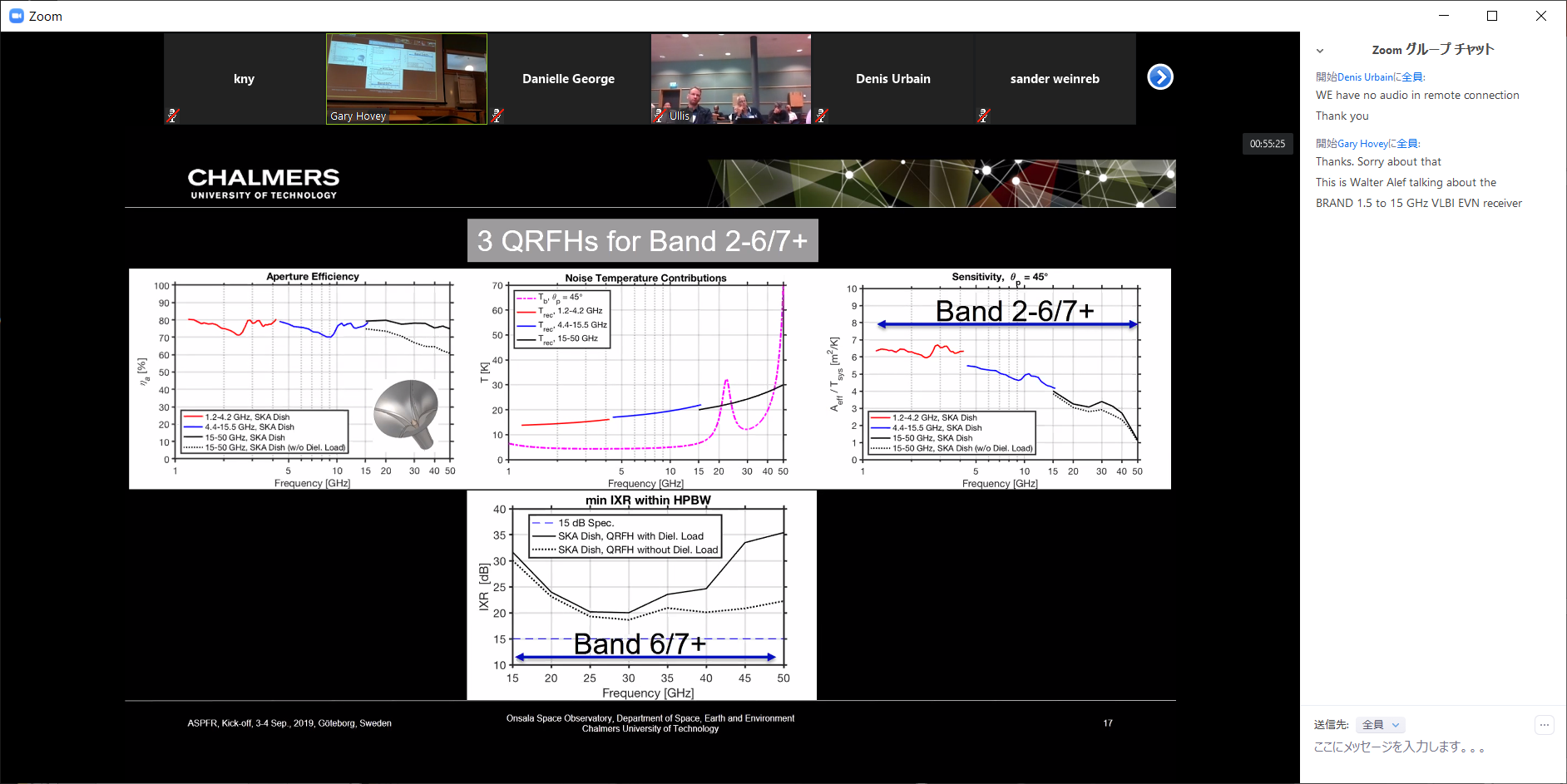 Flygare+, ASPFR meeting2019
2019/12/14
水沢VLBI観測所計画部門
14
その他の技術例
Elliptically-Shaped Band-B feed	
Chalmers
Triridge OMT
Oxford
Room temp LNA
Caltech
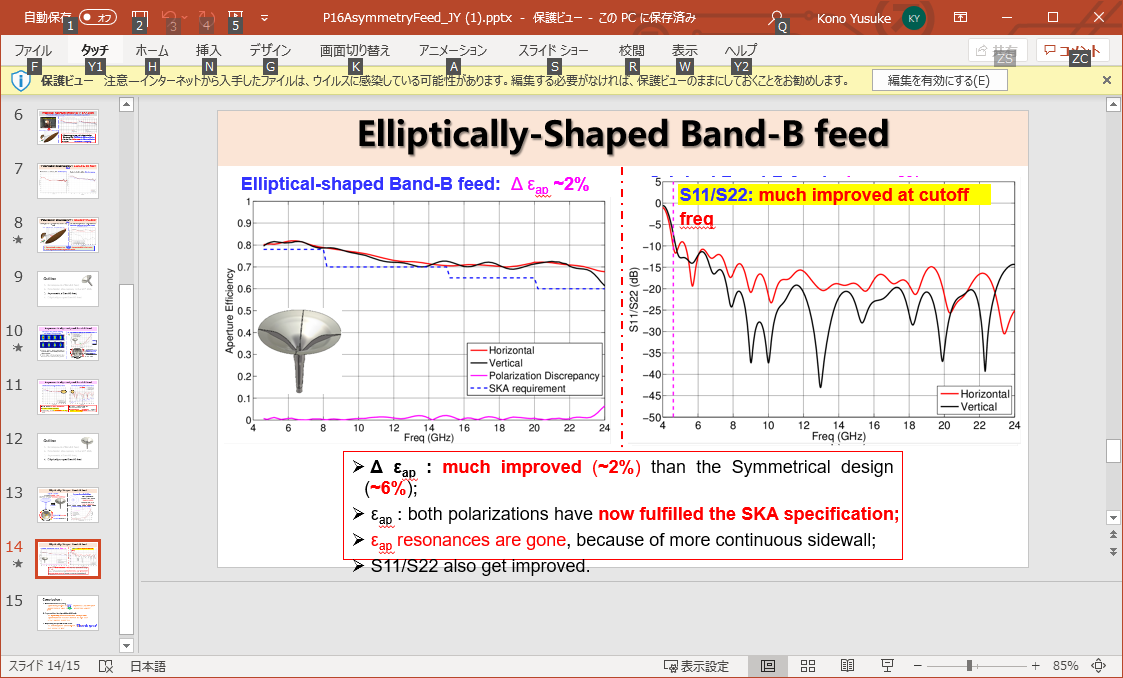 Yang+, ASPFR meeting2019
2019/12/14
水沢VLBI観測所計画部門
15
AIV
Assembly-Integration-Verification
2019/12/14
水沢VLBI観測所計画部門
16
AIVの概要Assembly-Integration-Verification
SKA 要求階層構造
サイエンス要求→システム要求→サブシステム要求
AIV
システム要求を満たしていることを確認する
組み立て工程を支援

段階的に発展
ITF (Integration Test Facility)　
AA1（LOW18局）2024年~
AA2（LOW64局） 2025年~
AA3（LOW256局） 2026年~
AA4（LOW512局） 2027年~
都市部
サイト
サイト
サイト
サイト
2019/12/14
水沢VLBI観測所計画部門
17
Test Procedure
AIV WPCで検討されてきた
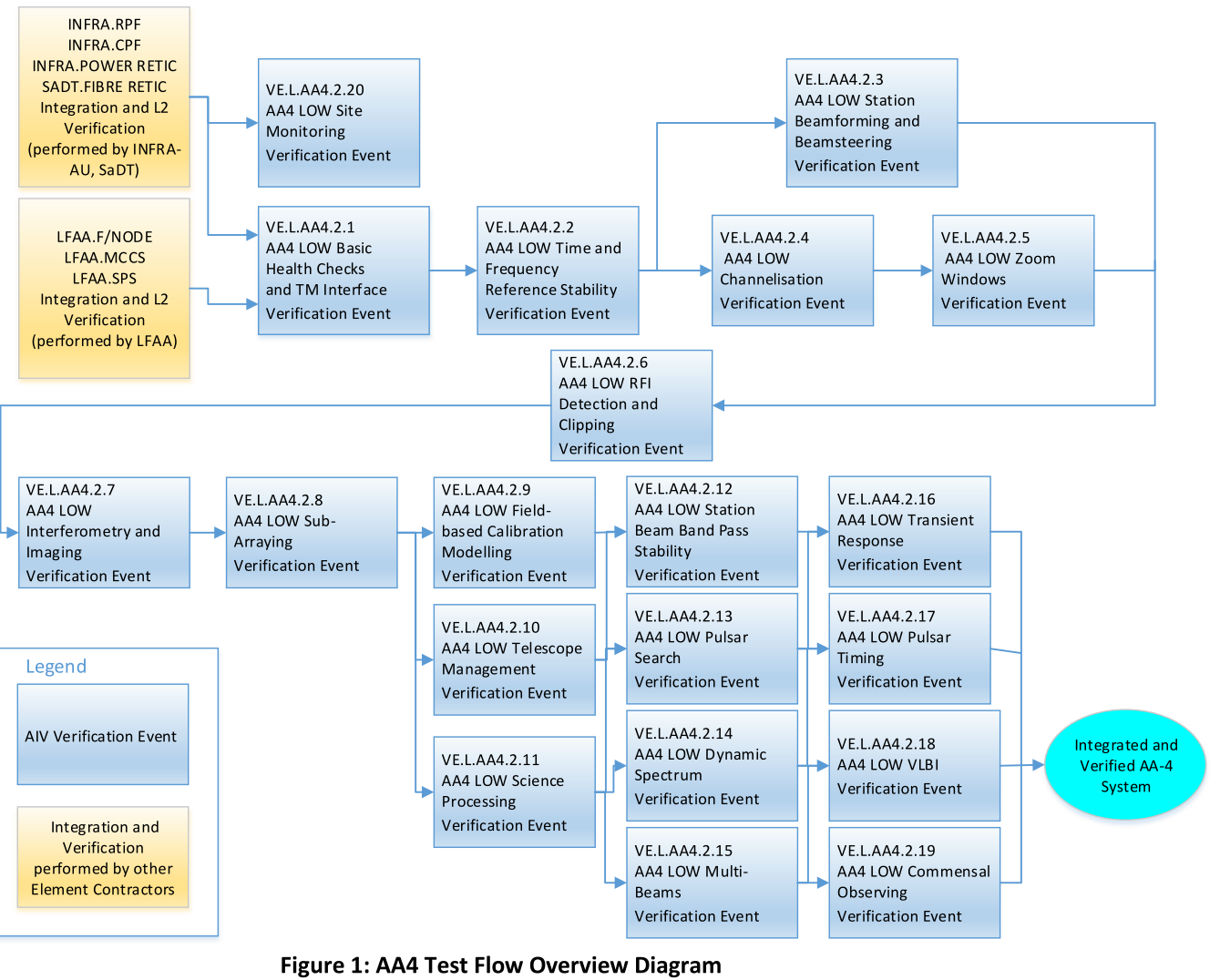 2019/12/14
水沢VLBI観測所計画部門
18
Test procedures
Basic health check
Coherence loss
Beam forming
Holography
Hexacopter
Channelization
RFI detection
Interferometry
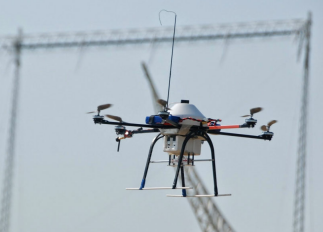 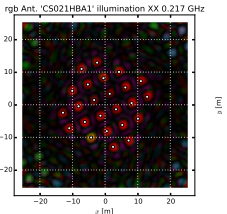 2019/12/14
水沢VLBI観測所計画部門
19
Participation in AIV
CDRにオブザーバ参加 (2019/3/4~7)
AIV活動を把握
OAR（Observation Action Register）を提出
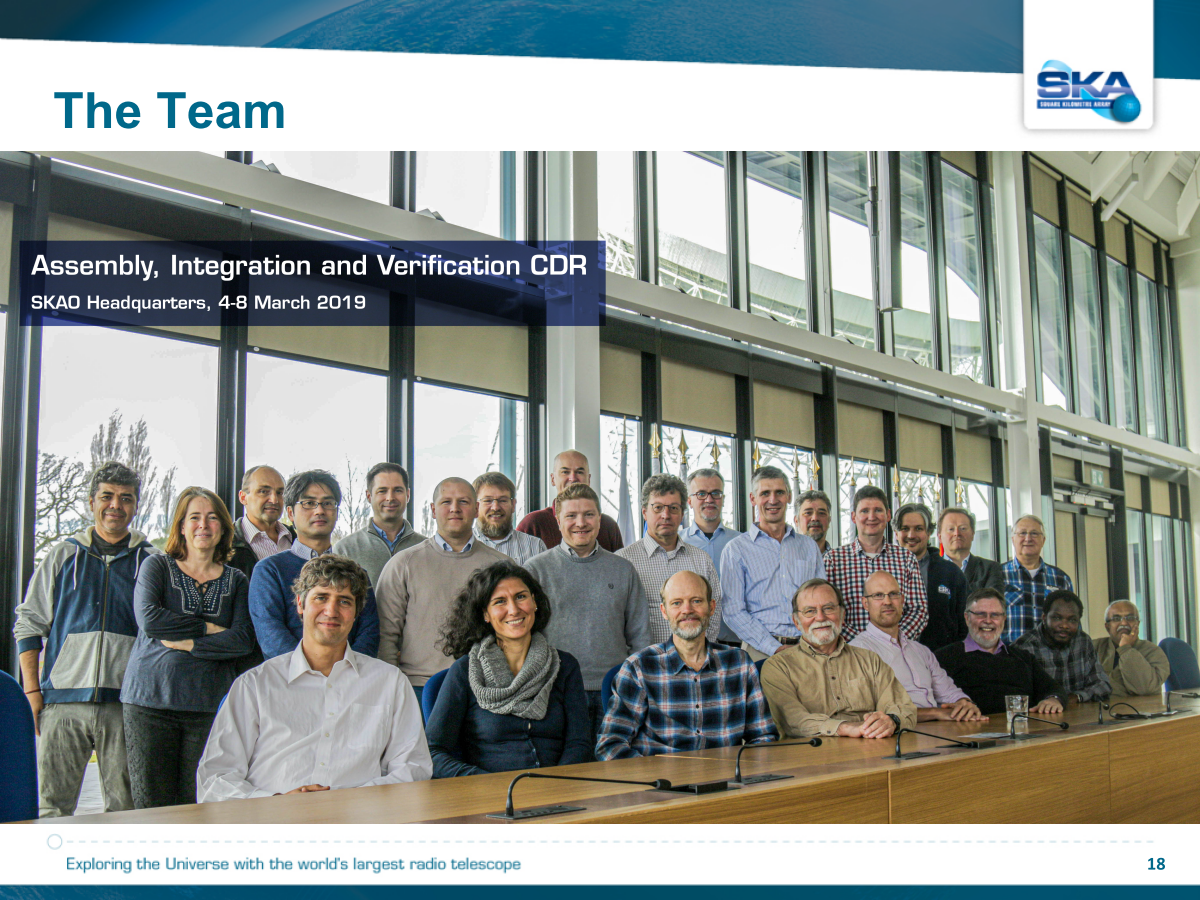 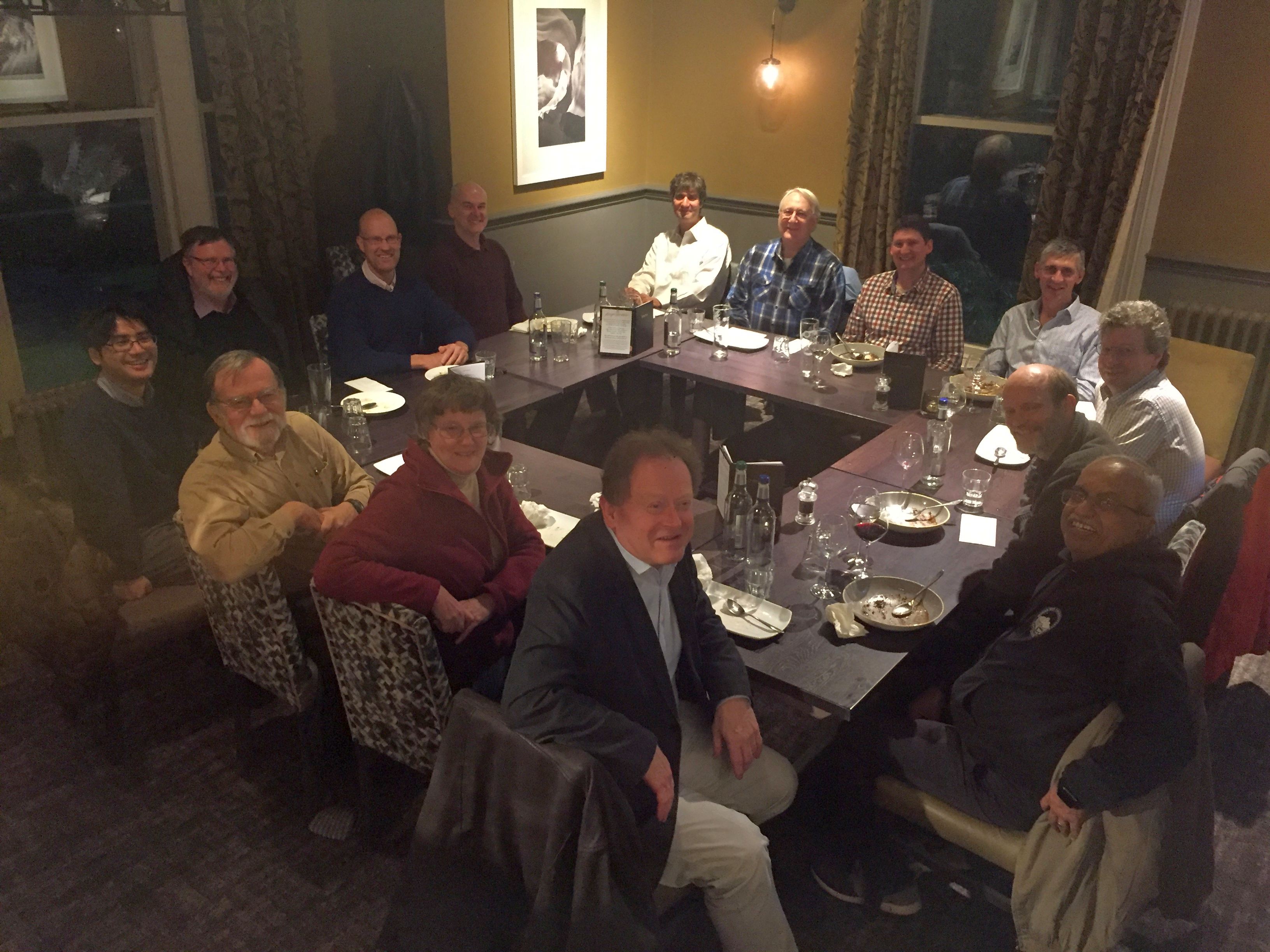 AIV CDR dinner
20
2019/12/14
水沢VLBI観測所計画部門
テスト手順の議論・改定
CSIROシドニーに滞在
河野（5 weeks）＋ 小山 (2 weeks)
AIV, CSP, SDPのチームと議論
AA0.5のテストプロシージャ
CSPの仕様について
Holographyテスト
Absolute Flux density scale
Delay center pos/time
Station Beam Spatial Stability
Beam pattern measurements
Channel leakage
Signal Chain	
今後の計画
AA0.5/PSI (Prototype System Integration)への参加 
EWGのAIV/SC検討班による活動
2019/12/14
水沢VLBI観測所計画部門
21
まとめ
VLBI
Band 5c/B
AIV

具体的な計画の立案中
2019/12/14
水沢VLBI観測所計画部門
22